Aritmética – mdc de Euclides, Relação de Bézout e equações diofantinas lineares                                Professor: José Reis
mdc de Euclides
O que é?
Lema  de Euclides: Sejam a,b∈Z, os divisores comuns de a e b são os mesmos que os divisores comuns de a e b – c*a, ∀c∈Z. (Demonstração na apostila!)

OBS: O símbolo “*” denota a operação multiplicação em Z!
mdc de Euclides
Exemplo: Qual o mdc(a,b), onde a = 162 e b = 372?

observem que 372 = 162*2 + 48 (que método é esse?), assim: mdc(162, 372) =  mdc(162, 372 – 2*162) => mdc(48,162) = mdc(48, 162 – 3*48) => mdc(18,48) = mdc(18, 48 – 18*2) => mdc(12,18) = mdc(12, 18 – 12*1) => mdc(6,12) = mdc(6, 12 – 2*6) => mdc(6,0) = 6. 
∴ mdc(162,372) = 6
Relação de Bézout
Para que serve?
Qual a relação com o algoritmo do mdc de Euclides?
Enunciado (Teorema): dados a,b∈Z, quaisquer, mas não ambos nulos, existem m,n∈Z, tais que mdc(a,b) = a*n + b*m. (Sem demonstração na apostila!)
IMPORTANTE: Ver esse vídeo: https://www.youtube.com/watch?v=MM-G7IbWSUE
Consequências da Relação de Bézout
Se d é um divisor comum de dois números a e b, não simultaneamente nulos, então d divide mdc(a,b).
Dados a,b∈Z, a e b são primos entre si se, e somente se, existem m,n∈Z tais que 
    a*n + b*m = 1.
Equações Diofantinas
São da forma ax + by = c onde a e b são números inteiros dados e x e y são incógnitas a serem determinadas em Z.
Exemplo: De quantos modos podemos comprar selos de cinco e de três reais, de modo a gastar cinquenta reais?
Expressão: 5x + 3y = 50
Equações Diofantinas
Teorema: A equação diofantina ax + by = c admite solução se, e somente se, mdc(a,b) divide c. (Demonstração na apostila)
Teorema: Seja x0 e y0 uma solução particular, arbitrariamente dada, da equação ax + by = c, onde mdc(a,b) = 1. Então as soluções da equação são da forma x = x0 + tb e y = y0 – ta, para t variando em Z.
(Demonstração na apostila)
Exercício 1
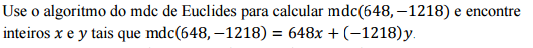 Solução do Exercício 1
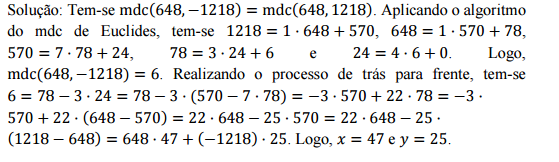 Exercícios 2 e 3
Se n é natural par então mdc(n, n + 2) = 2
Se n² + 2 é primo então n é múltiplo de 3.
Solução do Exercício 2
Seja d = mdc(n, n + 2) então d divide n e d divide n + 2, isto é, d divide 2. Os únicos divisores de 2 são 1 e 2. Mas, por hipótese, n é par e d divide n. Logo d = 2
Solução do Exercício 3
Considere o algoritmo da divisão de n por 3. assim, as possibilidade são:
n = 3q,   n = 3q + 1  e  n = 3q + 2
Para n = 3q + 1 temos que (3q + 1)² + 2 => 9q² + 6q + 3 => 3(3q² + 2q + 1). Temos então que trata-se de um número composto (produto de dois números). Logo, não é primo.

Para n = 3q + 2, temos que (3q + 2)² + 2 => 9q² + 12q + 6 => 3(3q² + 4q + 2) e, novamente trata-se de um número composto.

Conclui-se que a única possibilidade é n ser múltiplo de 3, ou seja, n = 3q.
Exercício 4
Resolva a equação diofantina 15x + 7y = 125
Solução do Exercício 4
Primeiramente verificamos que mdc(15,7) = 1 e 1 divide 125. Logo, tem solução.
Reescrevendo 15 como 15 = 7*2 + 1                 => 1 = 15*1 + 7*(-2). Multiplicando tudo por 125 (por quê?) temos: 15*125 + 7*(-250) = 125. Dessa forma, temos que x0 = 125   e y0 = - 250. Logo, a solução geral é x = 125 + 7t e y = -250 – 15t